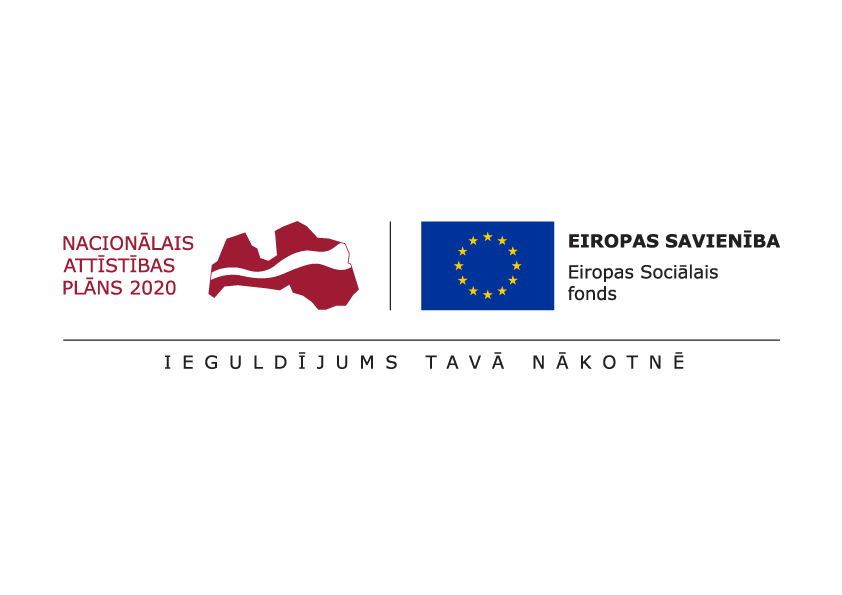 Eiropas Sociālā fonda projekts„Personu ar invaliditāti vai garīga rakstura traucējumiem integrācija nodarbinātībā un sabiedrībā” Nr.9.1.4.1/15/I/001
Dace Barakadirektora vietniece
profesionālās rehabilitācijas jomā
Aiva Vekmane-Škerba
Projekta vadītāja
22.03.2016.
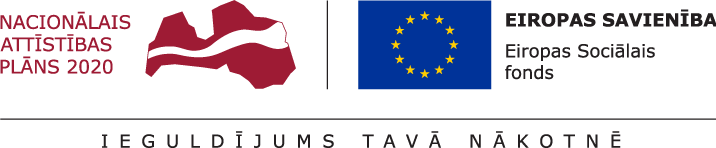 ESF projekts „Personu ar invaliditāti vai garīga rakstura traucējumiem integrācija nodarbinātībā un sabiedrībā” Nr.9.1.4.1/15/I/001
Atbalstāmās darbības personām ar smagu invaliditāti:
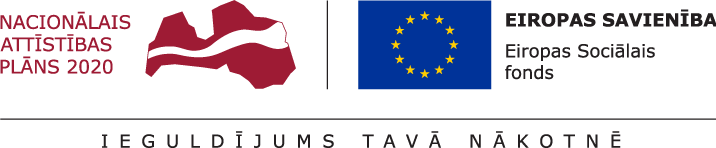 ESF projekts „Personu ar invaliditāti vai garīga rakstura traucējumiem integrācija nodarbinātībā un sabiedrībā” Nr.9.1.4.1/15/I/001
Atbalstāmās darbības personām ar GRT:
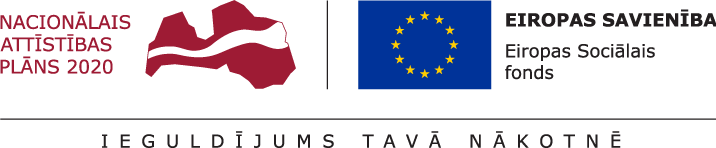 ESF projekts „Personu ar invaliditāti vai garīga rakstura traucējumiem integrācija nodarbinātībā un sabiedrībā” Nr.9.1.4.1/15/I/001
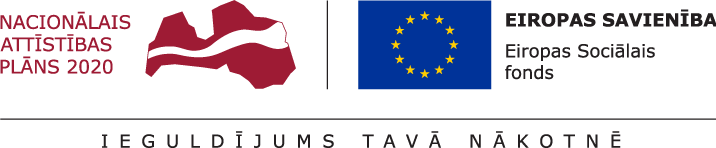 ESF projekts „Personu ar invaliditāti vai garīga rakstura traucējumiem integrācija nodarbinātībā un sabiedrībā” Nr.9.1.4.1/15/I/001
Projekta rezultāti:
100 atbalstu saņēmušas personas
60 personas iesaistījušās izglītībā/apmācībā, kvalifikācijas ieguvē,  nodarbinātībā, tostarp pašnodarbinātie
Projekta ieguvumi:
2 daba tirgus pētījumi par mērķa grupas nodarbinātības iespējām
5 jaunas profesionālās rehabilitācijas programmas personām ar smagu invaliditāti
Prasmju sertificēšanas sistēma, tai skaitā 35 prasmju apmācību programmas personām ar GRT
Materiāltehniskā bāze 5 profesionālās rehabilitācijas programmām un 35 prasmju apmācību programmām
Pilnveidota profesionālās piemērotības noteikšanas metodika personām ar smagu invaliditāti un personām ar GRT
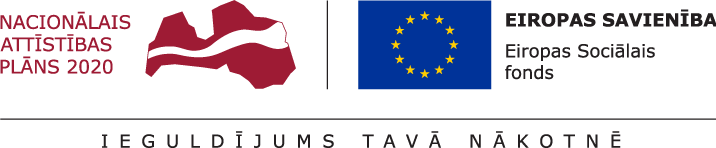 ESF projekts „Personu ar invaliditāti vai garīga rakstura traucējumiem integrācija nodarbinātībā un sabiedrībā” Nr.9.1.4.1/15/I/001
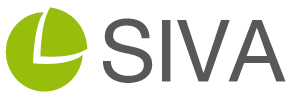 Sociālās integrācijas valsts aģentūra71 Dubultu prospekts, Jūrmala LV-2015, LatvijaTālrunis: +371 67769890 Fakss: + 371 67769495siva@siva.gov.lvwww.siva.gov.lv
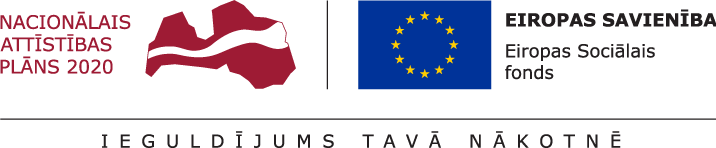 ESF projekts „Personu ar invaliditāti vai garīga rakstura traucējumiem integrācija nodarbinātībā un sabiedrībā” Nr.9.1.4.1/15/I/001